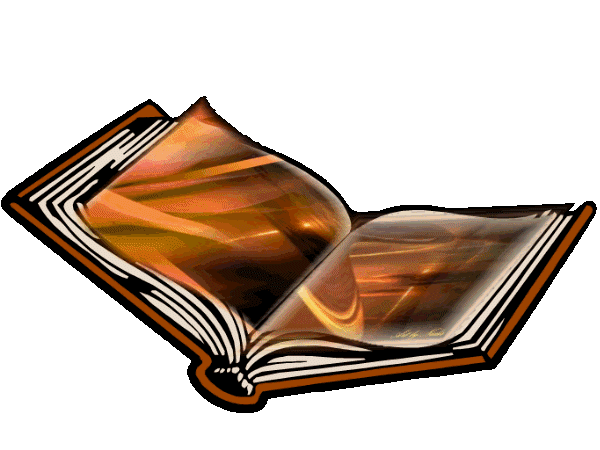 PARIDADE
Dizemos que dois números inteiros têm mesma paridade, quando são ambos pares ou ambos ímpares.
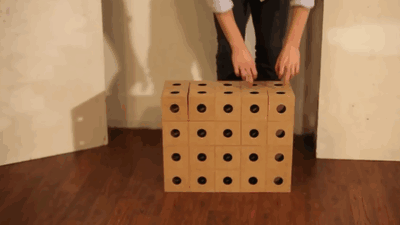 TRÊS PROPRIEDADES IMPORTANTES :

a soma de dois números pares é par.

b) a soma de dois números ímpares é par. 

c) a soma de um número par com um número ímpar é ímpar.
Problema 1
Escrevemos abaixo os números naturais de 1 a 10.
             1  2  3  4  5  6  7  8  9  10
 Antes de cada um deles, coloque sinais “+” ou “–” de forma que a soma de todos seja zero.
SOLUÇÃO: 
	Não é possível fazer isto. Imaginando que fosse possível, deveríamos separar os números dados em dois grupos com a mesma soma. Então colocaríamos sinais negativos nos números de um dos grupos e sinais positivos nos números do outro. 
	Teríamos então uma soma igual a zero. Acontece que a soma dos números naturais de 1 a 10 é igual a 55. Como este número é ímpar, não podemos separar os números dados em dois grupos que tenham a mesma soma.
Problema 2
Em um quartel existem 100 soldados e, todas as noites, três deles são escolhidos para trabalhar de sentinela. É possível que após certo tempo um dos soldados tenha trabalhado com cada um dos outros exatamente uma vez? 

SOLUÇÃO:
	Não. Escolha um soldado. Em cada noite em que trabalha, ele está em companhia de dois outros. Como 99 é um número ímpar, não podemos formar pares de soldados sempre diferentes para trabalhar com o escolhido.
Problema 3
Um jogo consiste de 9 botões luminosos (de cor verde ou vermelha) dispostos da seguinte forma: 



Apertando um botão do bordo do retângulo, trocam de cor ele e seus vizinhos (do lado ou em diagonal). Apertando o botão do centro, trocam de cor todos os seus 8 vizinhos porém ele não. 
Exemplos: Apertando 1, trocam de cor 1, 2, 4 e 5. 			     Apertando 2, trocam de cor 1, 2, 3, 4, 5 e 6. 		     Apertando 5, trocam de cor 1, 2, 3, 4, 6, 7, 8 e 9. Inicialmente todos os botões estão verdes. É possível, apertando sucessivamente alguns botões, torná-los todos vermelhos?
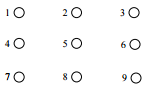 RESPOSTA : Não é possível. Observe que apertando um botão do vértice do retângulo, trocam de cor 4 botões. Apertando um botão do meio de um lado, trocam de cor 6 botões e apertando um botão do centro trocam de cor 8 botões. Assim, cada vez que apertamos um botão trocam de cor um número par de botões. Como existem 9 botões, não é possível que todos troquem de cor.
Problema 4
Kátia e seus amigos estão em um círculo. Os dois vizinhos de cada uma das crianças são do mesmo sexo. Se o círculo contém cinco meninos, quantas meninas estão neste círculo?
R: 5 meninas
Obs: em um conjunto fechado de objetos alternados, existem tantos objetos de um tipo quanto do outro.
Problema 5
Em um tabuleiro de xadrez, um cavalo sai do quadrado a1 e retorna para a mesma posição depois de vários movimentos. Mostre que o cavalo fez um numero par de movimentos.
Problema 6
É possível um cavalo começar na posição a1 de um tabuleiro de xadrez e terminar em h8 visitando cada um dos quadrados restantes exatamente uma vez ao longo do caminho?
Problema 7
Três discos de borracha , A, B e C, utilizados no hóquei sobre o gelo, estão no campo. Um jogador bate em um deles de tal forma que ele passa entre dois outros discos. Ele faz isto 25 vezes. Ele pode retornar os três discos às suas posições iniciais?
Problema 8 e 9
Todos os dominós em um conjunto estão colocados em cadeia. Se uma das extremidades da cadeia contém 5 bolinhas, qual o número de bolinhas na outra extremidade?

Em um conjunto de dominós, são descartados todos os que não têm bolinhas  em uma das extremidades. Os dominós remanescentes podem ser arrumados em cadeia?